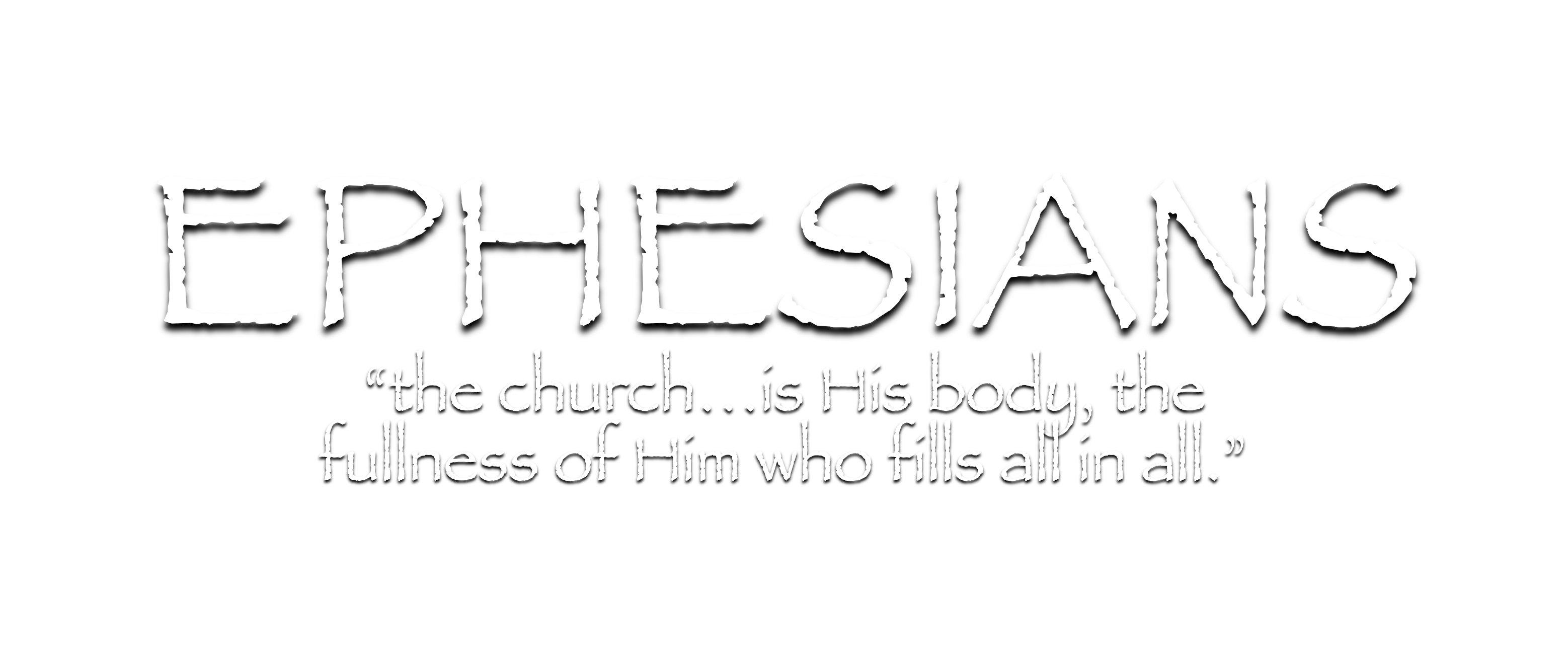 Ephesians 2
The Exceeding Greatness of His Power Toward Believers (vv. 1-10)
Their Previous Spiritual State (vv. 1-3)
Were dead in trespasses and sins. (v. 1)
Walked according to the course of this world. (v. 2a)
Walked according to the prince of the power of the air. (v. 2b)
Walked according to the spirit working in the sons of disobedience. (v. 2c)
Conducted themselves in their lusts, fulfilling their desires. (v. 3ab)
Just like them, they were by nature children of wrath. (v. 3c)
Ephesians 2
The Exceeding Greatness of His Power Toward Believers (vv. 1-10)
Their Previous Spiritual State (vv. 1-3)
Their Current Spiritual State: The Power of God in Their Resurrection (vv. 4-10)
God, because of His mercy and love, made us alive with Christ – saved by grace. (vv. 4-5)
God raised us up together to sit in the heavenly places in Christ Jesus. (v. 6)
To continually show in the future His grace and kindness in Christ Jesus. (v. 7)
Salvation is by grace through faith, not of self. (v. 8)
It is God’s gift, not of works, to exclude boasting. (v. 9)
We are His creation in Christ Jesus to walk in good works prepared by Him. (v. 10)
Ephesians 2
The Exceeding Greatness of His Power Toward Believers (vv. 1-10)
The Reconciling Power of God in Christ (vv. 11-22)
The State of Gentiles Prior to Christ Jesus (vv. 11-13)
As Gentiles in the flesh, they were called Uncircumcision by the Circumcision. (v. 11)
They were without Christ. (v. 12a)
They were aliens from the commonwealth of Israel. (v. 12b)
They were strangers from the covenants of promise. (v. 12c)
They were without hope and God. (v. 12d)
They were far off, but not in Christ Jesus brought near in His blood. (v. 13)
Ephesians 2
The Exceeding Greatness of His Power Toward Believers (vv. 1-10)
The Reconciling Power of God in Christ (vv. 11-22)
The State of Gentiles Prior to Christ Jesus (vv. 11-13)
The Uniting of Jews and Gentiles Through the Cross (vv. 14-18)
Christ, our peace, by breaking down the separating wall by abolishing in His flesh the enmity that is the law, created in Himself one new man from the two. (vv. 14-15)
Christ put the enmity to death by reconciling both to God in one body through the cross. (v. 16)
Christ preached peace to those afar off and near. (v. 17)
Through Christ both have access by one Spirit to the Father. (v. 18)
Ephesians 2
The Exceeding Greatness of His Power Toward Believers (vv. 1-10)
The Reconciling Power of God in Christ (vv. 11-22)
The State of Gentiles Prior to Christ Jesus (vv. 11-13)
The Uniting of Jews and Gentiles Through the Cross (vv. 14-18)
The State of Jews and Gentiles in Christ Jesus (vv. 19-22)
They are no longer strangers and foreigners, but fellow citizens and members of God’s household. (v. 19)
They were built on the foundation of apostles and prophets, Christ being the chief cornerstone. (v. 20)
As the building in Christ they are growing into a holy temple in the Lord for a dwelling place of God in the Spirit. (vv. 21-22)